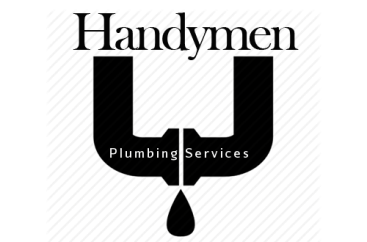 We are HiringPLUMBER
APPLY NOW
hr@plumberjobsonline.com+1-800-123-4567
www.plumberjo.com
APPLY NOW
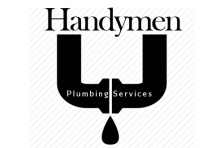 HR@PLUMBERJO.COM
+1-800-123-4567
WWW.PLUMBERJO.COM
JOB DESCRIPTION
Interprets blueprints and building specifications to map layout for pipes, drainage systems, and other plumbing materials. 

Installs 
pipes 
Fixtures (such as sinks and toilets, for water, gas, steam, air, or other liquids. Installs supports for pipes, equipment)
APPLY NOW
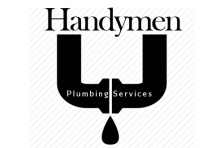 HR@PLUMBERJO.COM
+1-800-123-4567
WWW.PLUMBERJO.COM
JOB DESCRIPTION
Install & Repair
Water Pipes
Electrical and power systems
APPLY NOW
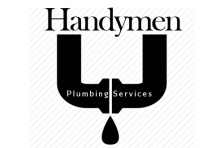 HR@PLUMBERJO.COM
+1-800-123-4567
WWW.PLUMBERJO.COM
JOB BENEFITS
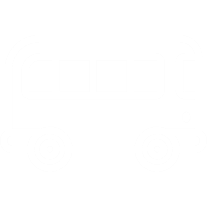 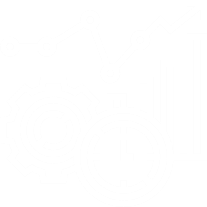 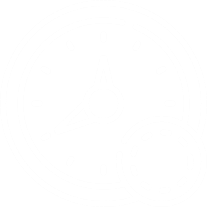 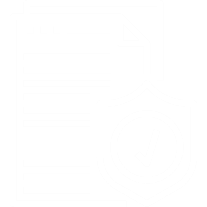 APPLY NOW
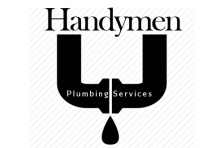 HR@PLUMBERJO.COM
+1-800-123-4567
WWW.PLUMBERJO.COM
JOB BENEFITS
High Salaree
Health Insurance
Free Monthly Groceries
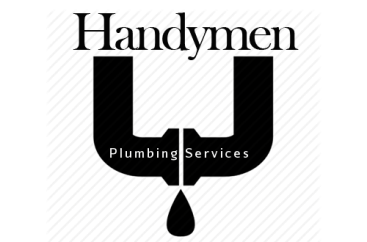 September 15
hr@plumberjobsonline.com+1-800-123-4567
www.plumberjo.com
APPLY Before